General Foundation Programs
Dr Adam Biscoe
Higher Quality Management Ltd
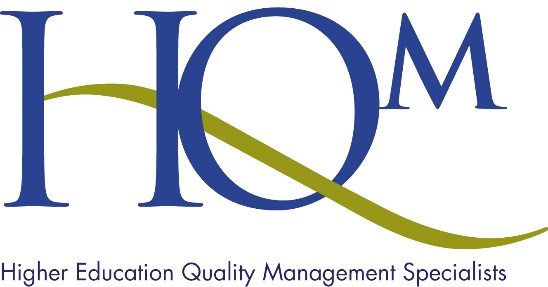 Features of Foundation Programs in Oman
30000 enrolments per annum
60(+) delivery institutions
Four elements:
English Language
Maths
ICT
General Study Skills
Delivery Context
Awareness and knowledge of GFP standards
Level and breadth of GFP Standards
Governance
Management
Perceptions of FPs
Horizontal integration
Vertical integration
Support for students studying FPs
Students with special / additional learning needs
Transition to Higher Education
Orientation / induction
Placement tests
Language of instruction
Progression expectations
Course materials
Quality assurance of FPs
Approach to quality assurance
Feedback from students
Peer observation of teaching and appraisal
Benchmarking exit assessments
Sharing good practice
External reviews of FPs
Three phase approach
Phase 1 
External Review of Foundation Programs
Phase 2 
Review General Foundation Program Standards
Phase 3 
Accreditation of FPs
External Review of Foundation Programs
Purpose
to inform the public about the quality of FPs
to help institutions to improve student achievement of GFP Standards
Utilise existing reference points
Formative method
In tune with OAAA Quality Audit and Institutional and Program Standards
Delivered with a degree of urgency
ERFP timetable
Discuss outline of ERFP proposal with stakeholders – Feb-March 2015 
ERFP Consultation workshop – 25 March 2015
Draft handbook published – May 2015
Pilot reviews – September 2015
Revise draft handbook in light of pilots – Autumn 2015